ТЕРМИНЫ, ИСПОЛЬЗУЕМЫЕ В СВЕДЕНИЯХ : 
 
 Бюджет - форма образования и расходования денежных средств, предназначенных для финансового обеспечения задач и функций государства и местного самоуправления;
 
Дефицит бюджета - превышение расходов бюджета над его доходами;
 
Профицит бюджета - превышение доходов бюджета над его расходами
 
Межбюджетные трансферты - средства, предоставляемые одним бюджетом бюджетной системы Российской Федерации другому бюджету бюджетной системы Российской Федерации;
 
Дотации - межбюджетные трансферты, предоставляемые на безвозмездной и безвозвратной основе без установления направлений их использования;
 
Субвенции - под субвенциями местным бюджетам из бюджета субъекта Российской Федерации понимаются межбюджетные трансферты, предоставляемые местным бюджетам в целях финансового обеспечения расходных обязательств муниципальных образований, возникающих при выполнении государственных полномочий Российской Федерации, субъектов Российской Федерации, переданных для осуществления органам местного самоуправления в установленном порядке;
 
Субсидии -  под субсидиями местным бюджетам из бюджета субъекта Российской Федерации понимаются межбюджетные трансферты, предоставляемые бюджетам муниципальных образований в целях софинансирования расходных обязательств, возникающих при выполнении полномочий органов местного самоуправления по вопросам местного значения.
 
Прогноз социально-экономического развития района  - документ, на основе которого составляется проект бюджета района, разрабатываемый на три года (очередной финансовый год и плановый период) в порядке, установленном  местной администрацией, путем уточнения параметров планового периода и добавления параметров второго года планового периода, отражающий изменение основных характеристик проекта бюджета района.
ОСНОВНЫЕ ХАРАКТЕРИСТИКИ БЮДЖЕТА ЧИСТОПОЛЬСКОГО МУНИЦИПАЛЬНОГО РАЙОНА НА 2025 ГОД
 
Общий объем доходов бюджета муниципального образования «Чистопольский муниципальный район» Республики Татарстан  на 2025 год составил 2617,8 млн. рублей, общий объем расходов на 2025 год  - 2617,8 млн. рублей, дефицит бюджета муниципального образования «Чистопольский муниципальный район» Республики Татарстан  равен нулю.
         В 2025 году общий объем поступлений по доходам в бюджет Чистопольского муниципального района прогнозируется в сумме 2617,8 млн. руб., в том числе налоговых и неналоговых поступлений 1048,1 млн. руб., средства бюджетов других уровней  1569,7 млн. руб. 
	На исполнение расходной части бюджета в 2025 году предусмотрено 2617,8 млн. руб.
	В структуре расходов бюджета  73,4% приходится на отрасль «образование».
На  безвозмездные перечисления  нижестоящим бюджетам предусмотрено 67,4 млн. руб.  или 2,6 %. 	
Расходы ЖКХ в бюджете района составили 22,8 млн. руб. Или 1 %,     общегосударственные вопросы – 5 %, культура – 7 %, социальная политика –  2%, физическая культура – 5,2 %, национальная экономика – 1,3%, молодежная политика – 1,9%, на другие отрасли менее 1%.
1
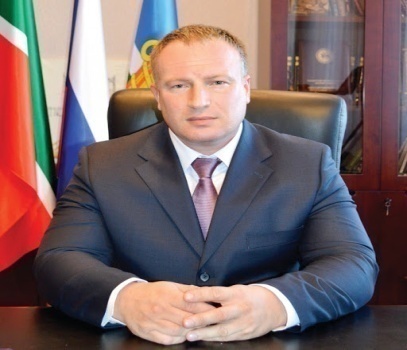 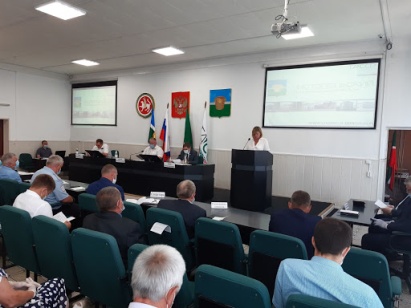 м
Основные параметры социально-экономического развития 2023-2025 г.
2
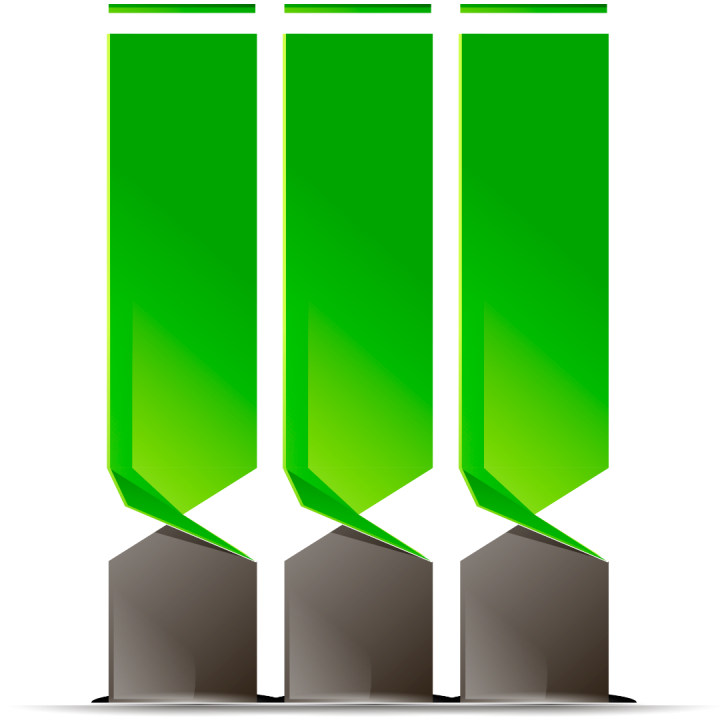 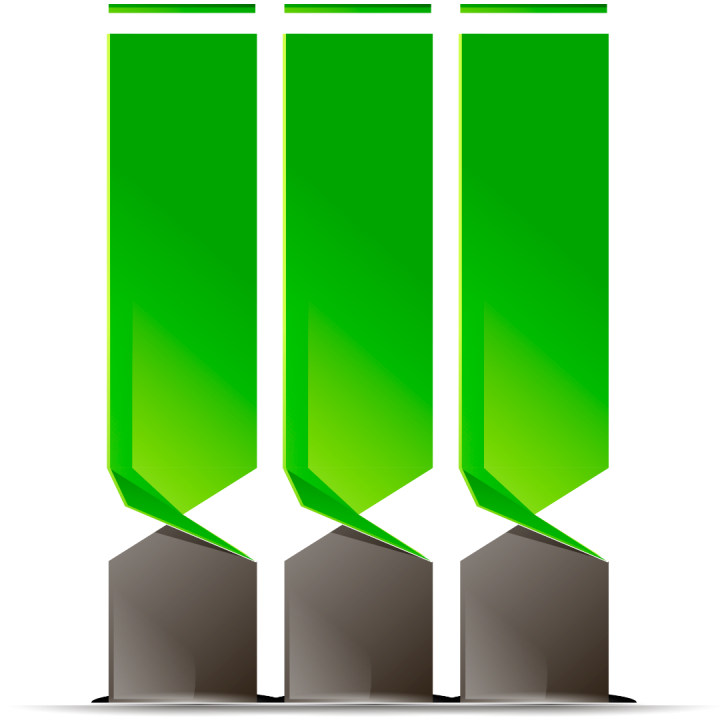 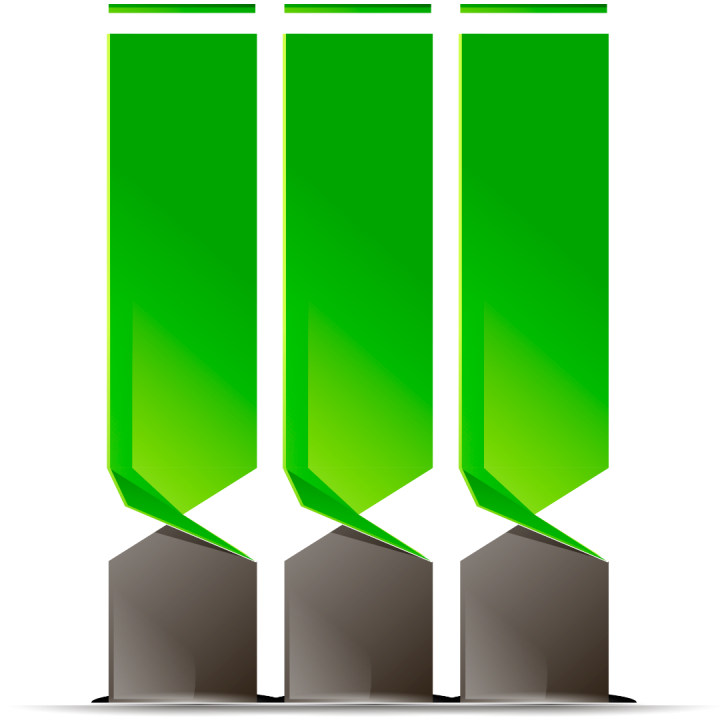 115,02%
111%
116,14%
121,1%
107,3%
175,26%
117%
86,72%
108%
24
23
25
23
24
23
25
25
24
Промышленное производство
ФОТ
Инвестиции
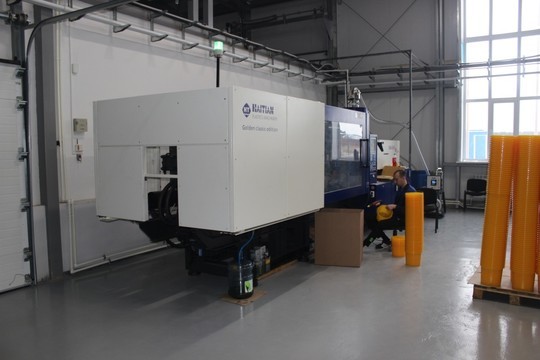 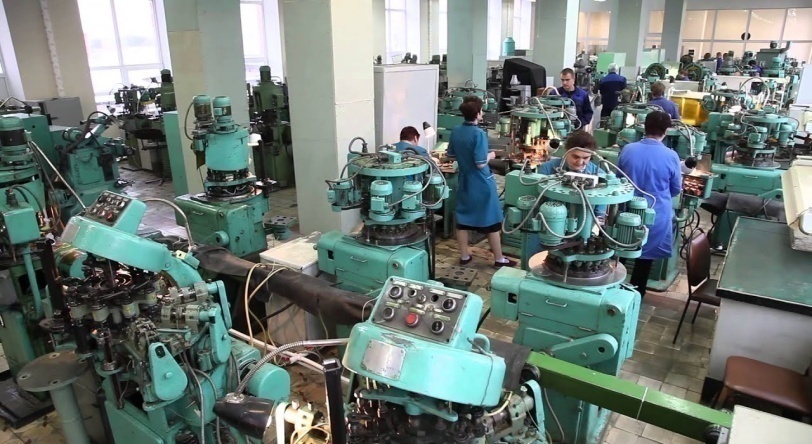 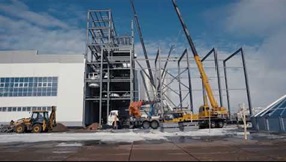 Структура налоговых и неналоговых доходов бюджета на 2025 год. в млн. руб.
3
НФДЛ 
881,9
ПАТЕНТ 18,5
Аренда земли
16,9
УСН 80,0
1048,1
Аренда имущества 0,5
Прочие налоговые 44,5
Продажа активов 2,6
Прочие неналоговые  3,2
Динамика поступлений налога на доходы физических лиц 2023-2025 г. в млн. руб.
4
2025 прогноз
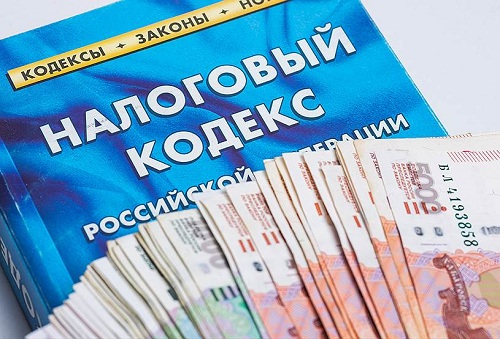 881,9
2024 оценка
2023 отчет
64,7
788,7
858,5
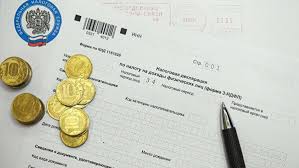 5
Начиная с 2025 года, вводятся новые дифференцированные налоговые   ставки НДФЛ (Федеральный закон от 12.07.2024 № 176-ФЗ).
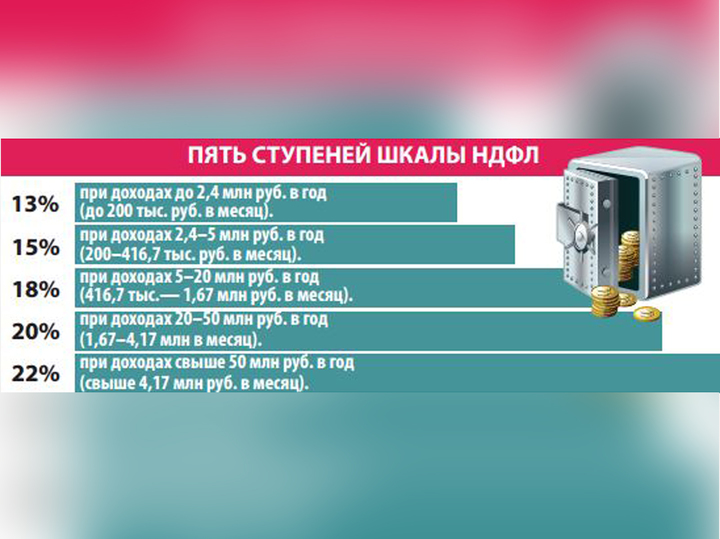 Динамика платежей крупных предприятий по НДФЛ в текущем году в сравнении с 2023 годом г. в тыс. руб.
6
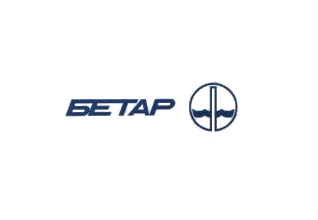 12731,0
127,5
ООО ПКФ «БЕТАР»
35994,1
240,5
ООО «Новые технологии»
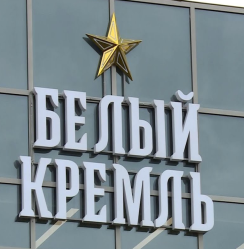 12875,5
167,4
ООО« Пивоваренный завод Белый Кремль»
27931,2
213,1
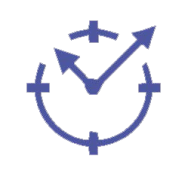 ООО НТЦ «Восток»
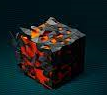 161,5
23629,5
ООО Камлит
Поступления налога на доходы физ. лиц в консолидированный бюджет по месяцам                                    
                                      2022-2024 г.               в млн. руб.
7
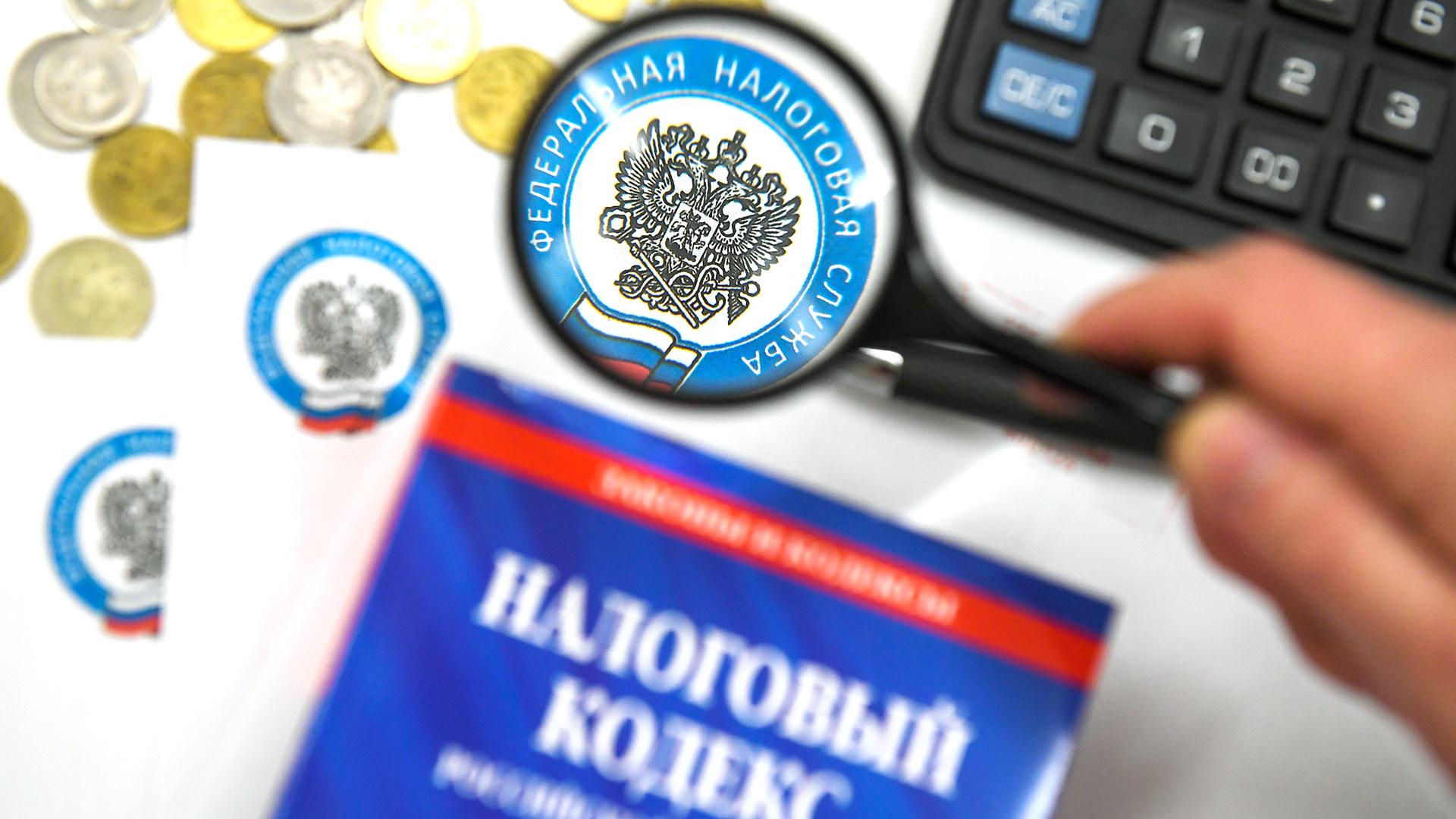 Прогнозные показатели на 2025 год по налогу на доходы физ. лиц в динамике ожидаемого поступления 2024 г. в млн. руб.
8
108,0%
Фонд заработной платы
12196,0
102,7
Налог на доходы физ. лиц
881,9
НДФЛ
ФОТ
9
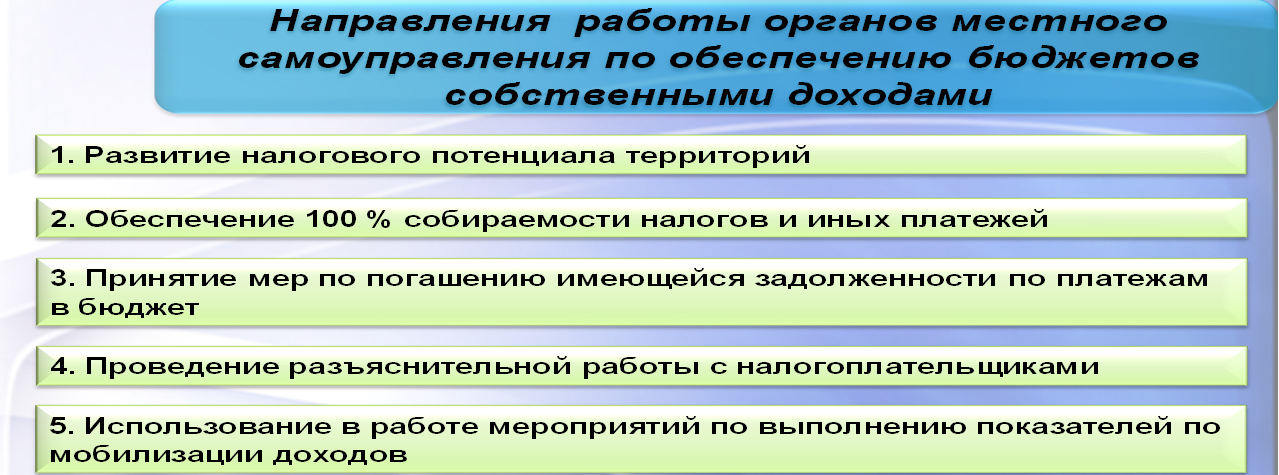 Специальные налоговые режимы на 2025 год в млн. руб.
10
80,0
18,5
2
1
Упрощенная система         налогообложения (УСН)
Патентная система налогообложения (Патент)
Неналоговые доходы на 2025 год млн. руб.
11
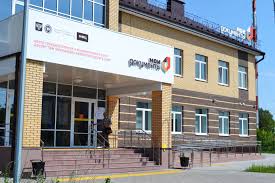 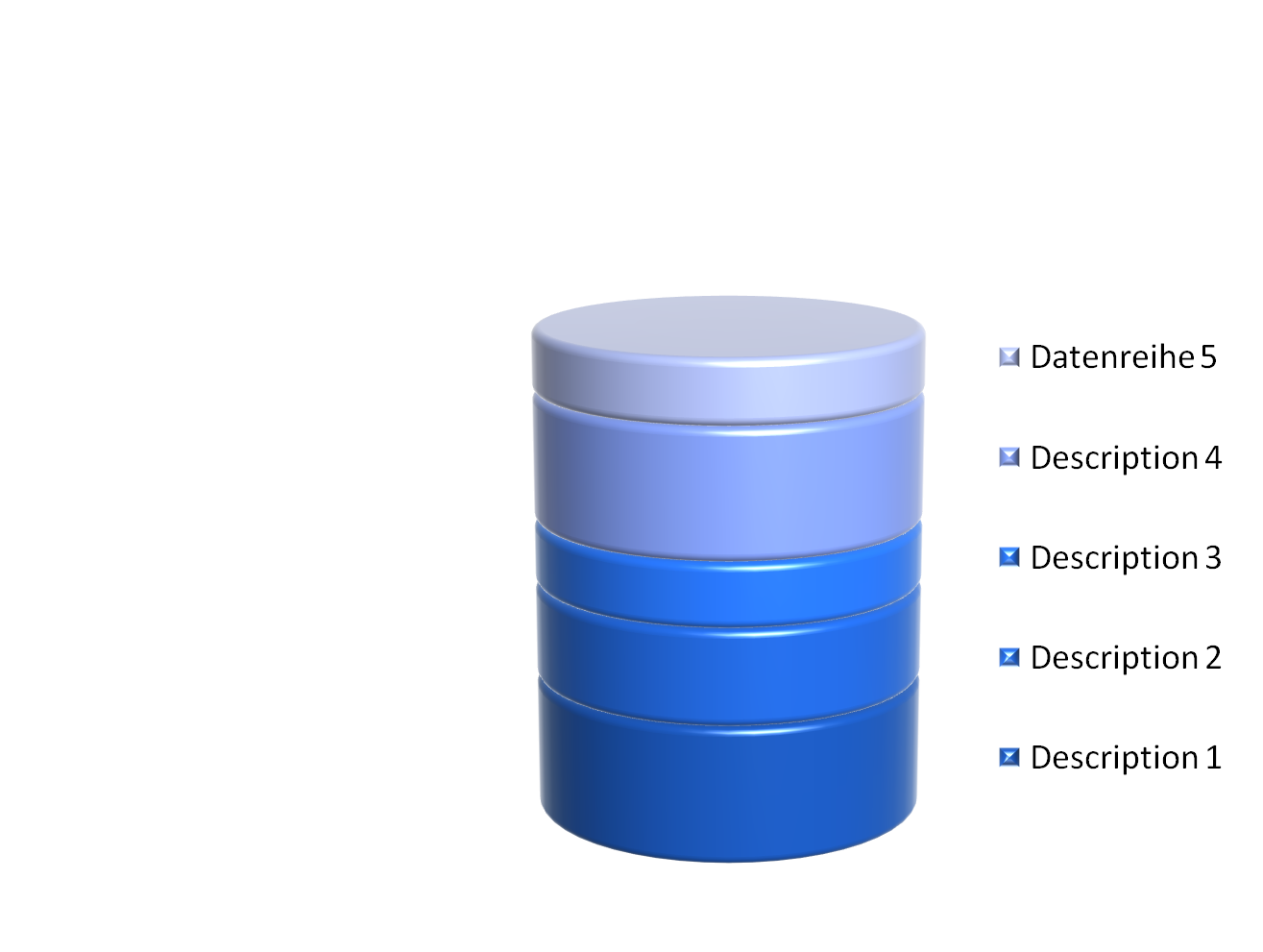 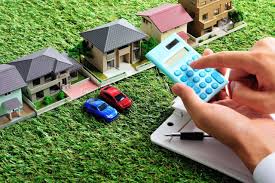 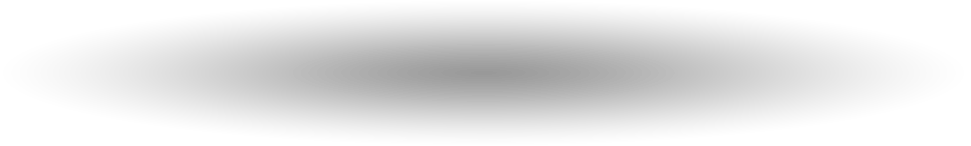 Динамика доходов от использования имущества в млн. руб.
12
2025 год 
18,7
2023 год 
23,6
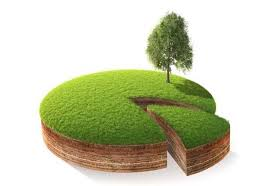 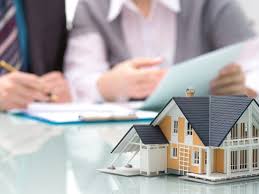 2024 год 
19,0
13
Динамика поступления доходов от продажи активов                       в млн. руб.
2025 год 
2,6
2023 год 
7,2
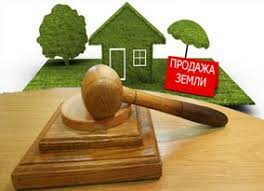 2024 год 
16,3
Структура объема доходов бюджета Чистопольского района на 2025 год в тыс. руб.
14
1048144,7
1569647,3
2617792,0
40,0%
60%
Налоговые и неналоговыее доходы
Безвозмездные поступления
Всего
Структура межбюджетных трансфертов, передаваемых бюджету Чистопольского муниципального района из бюджетов других уровней в тыс. руб.
15
Прогноз на 2027
Прогноз 2025
Прогноз 
2026
1657947,4
1569647,7
1776001,4
122337,6
118344
124141,2
0
Безвозмездные поступления от других бюджетов бюджетной системы РФ
Субсидии бюджетам бюджетной системы РФ (межбюджетные трансферты)
640769,8
728845,5
683590,6
Субвенции бюджетам РФ и муниципальных образований
924818,3
804736,3
856012,8
Иные межбюджетные трансферты
Дотации
Структура межбюджетных трансфертов из бюджетов других уровней ЧМР в 2025-2027 годах в млн. руб.
16
Субвенции
Иные МБТ
Субсидии
Основные расходы бюджета Чистопольского муниципального района по разделам бюджетной классификации на 2025 год в млн. руб.
17
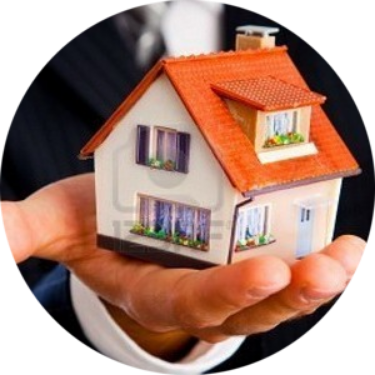 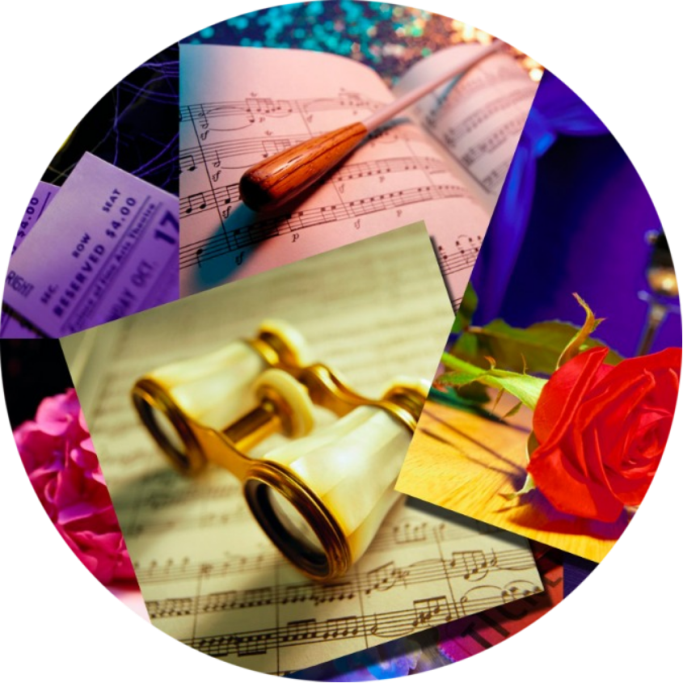 185,8
Культура
22,8
ЖКХ
129,1
Общегосударственные вопросы
34,1
Национальная 
экономика
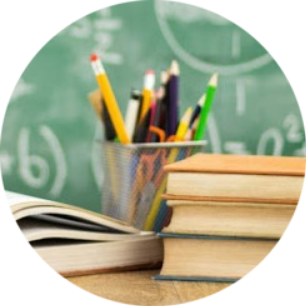 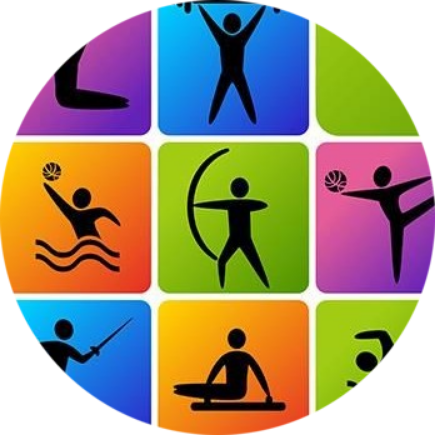 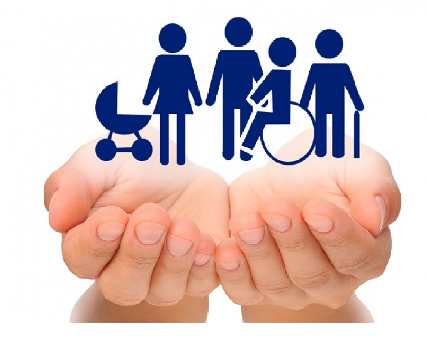 1969,3
Образование  
молодежная
 политика
136,3
Физическая культура и спорт
52,4 Социальная политика
18
18
24
Расходы бюджета Чистопольского муниципального района на 2025 год по ведомственной структуре в тыс. руб.
19
Прогноз на 2025
1854490,6
Муниципальное казенное учреждение "Управление образования Исполнительного комитета Чистопольского муниципального района"
817
379496,8
Исполнительный комитет Чистопольского муниципального района Республики Татарстан
811
Исполнительный комитет Чистопольского муниципального района Республики Татарстан
Муниципальное казенное учреждение "Отдел культуры Исполнительного комитета Чистопольского муниципального района Республики Татарстан"
188775,2
819
103872,7
802
Финансово-бюджетная палата Чистопольского муниципального района
67459,7
Отдел спорта Исполнительного комитета Чистопольского муниципального района Республики Татарстан
821
15041,6
Совет Чистопольского  муниципального района Республики Татарстан
810
7396,1
Палата земельных и имущественных отношений Чистопольского муниципального района
803
1259,3
Контрольно-счетная палата Чистопольского муниципального района
812
20
Структура расходов бюджета ЧМР на образование на 2025 год в тыс. руб.
21
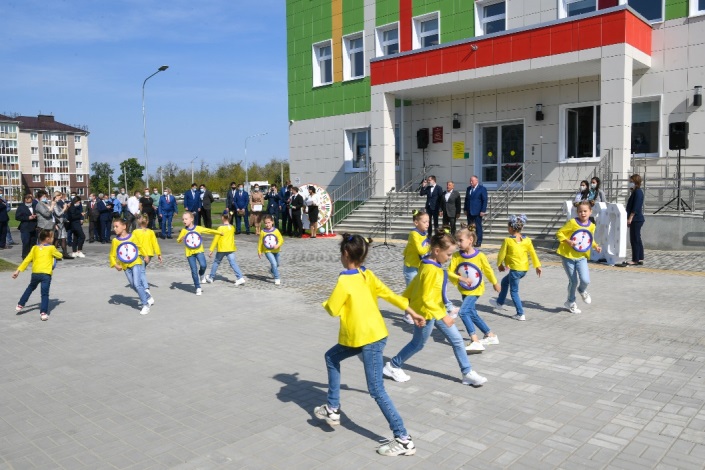 1041428,5
679388,1
117554,7
83011,1
Учреждения дополнительного образования
Дошкольные учреждения
Информационно-методическое, бухгалтерское, хозяйственное обеспечение отрасли, организация мероприятий
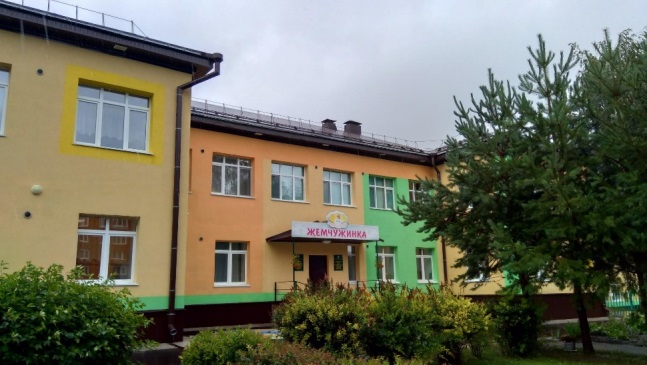 Школы
Сведения о численности мун. служащих органов местного самоуправления, работников мун. учреждений и затрат на их денежное содержание на 2025 год по Чистопольскому району
22
Общегосударственные вопросы
163
81184,8
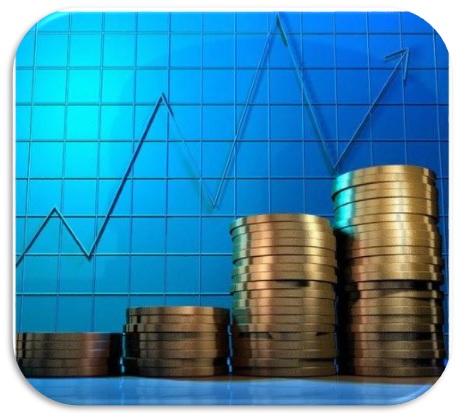 Национальная безопасность
23
12442,6
Образование
1161557
2286
Молодежная политика
38983
110
256
128050
Культура
Физическая культура и спорт
80806
176
Плановые расходы на денежное содержание с учетом ЕСН в год (тыс.руб.)
Фактическая численность 
(человек)
Наименование
Дорожный фонд Чистопольского муниципального района на 2025 год
23
Содержание и ремонт автомобильных дорог общего пользования местного значения и искусственных сооружений на них 32477 тыс. руб.
Доходы фонда
Объем дорожного фонда ЧМР на 2025 год составит 32477 тыс. руб.
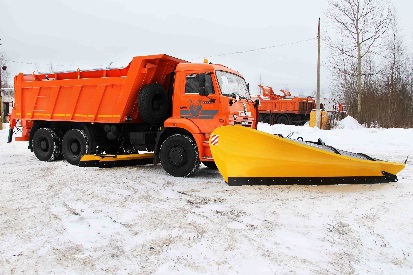 Расходы фонда
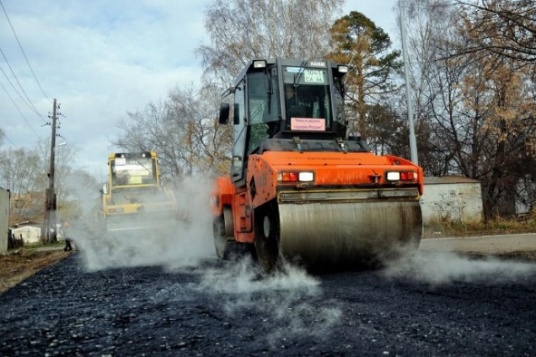 Рост заработной  платы отдельных категорий работников бюджетной сферы Чистопольского района, оплата которых регулируется «Майскими Указами» Президента РФ в рублях
24
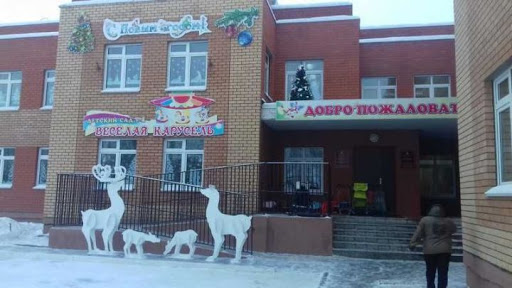 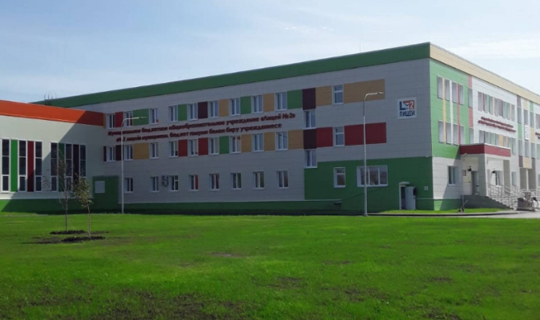 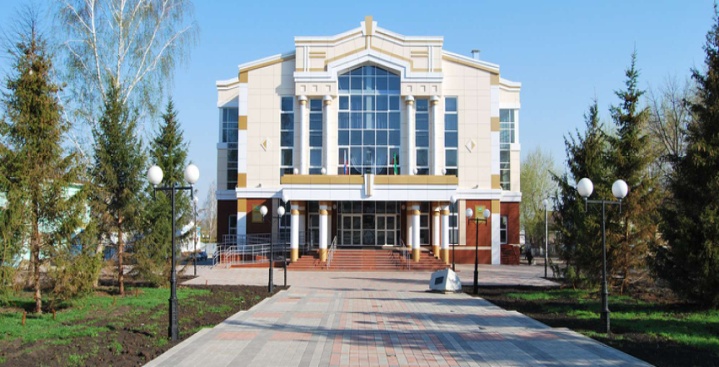 Динамика изменений заработной платы отдельных категорий работников бюджетной сферы Чистопольского района, оплата труда которых регулируется «Майскими Указами» Президента РФ в рублях
25
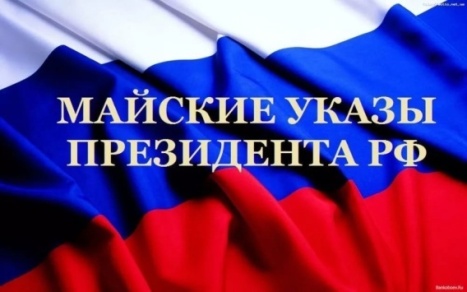 Факт 2023
Работники учреждений 
культуры
6 мес 2024
Прогноз 2024
Работники учреждений 
дополнительного образования
Работники детских садов
Работники школ
Доходы муниципальных учреждений от оказания платных услуг за 2023-2025 годы в млн. руб.
26
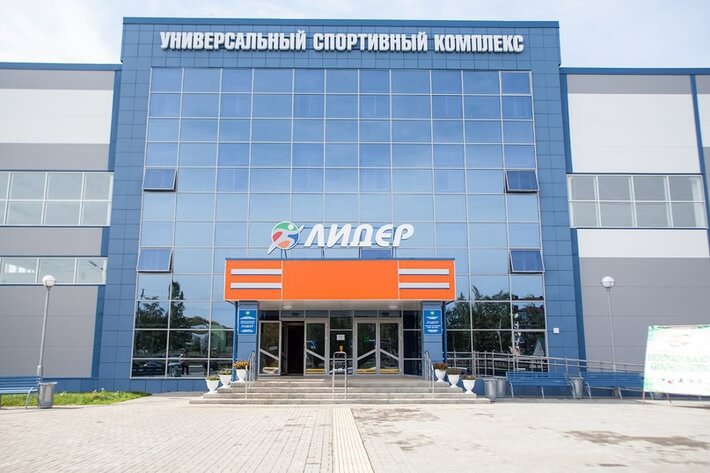 Направление доходов от оказания платных услуг на выплату заработной платы работникам образования Чистопольского района в тыс. руб.
27
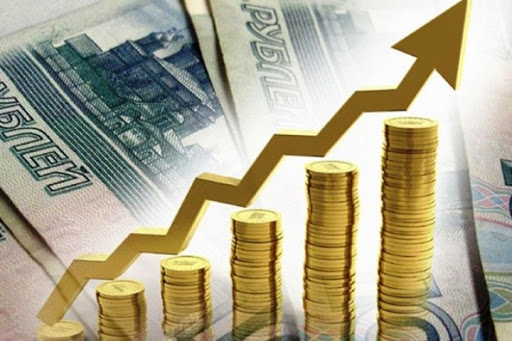 20475,07
20284,8
18242,6
12850,64
11176,3
11585,6
Оценка 2024
Факт 2023
План 2025
Направлено на выплату заработной платы
Доходы от платных услуг
Направление доходов от оказания платных услуг на выплату заработной платы работникам культуры Чистопольского района в млн. руб.
28
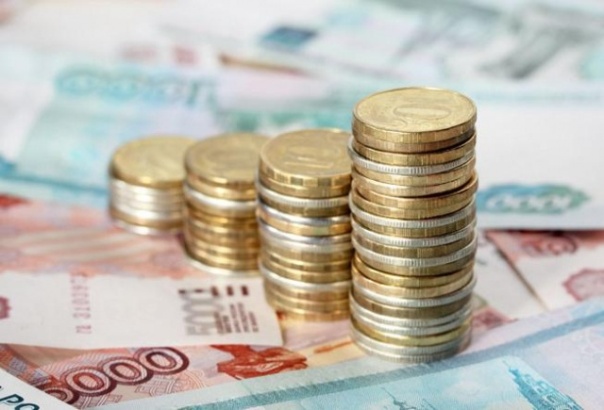 13,4
11,6
14,9
8,2
8,5
9,7
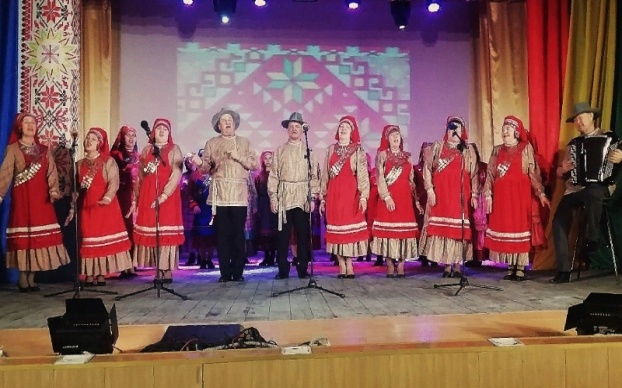 Факт 2023
Оценка 2024
План 2025
Направлено на выплату заработной платы
Доходы от платных услуг
Направление доходов от оказания платных услуг на выплату заработной платы работникам спортивных учреждений Чистопольского района в млн. руб.
29
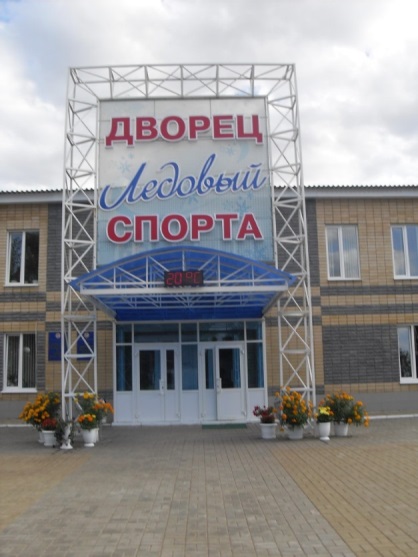 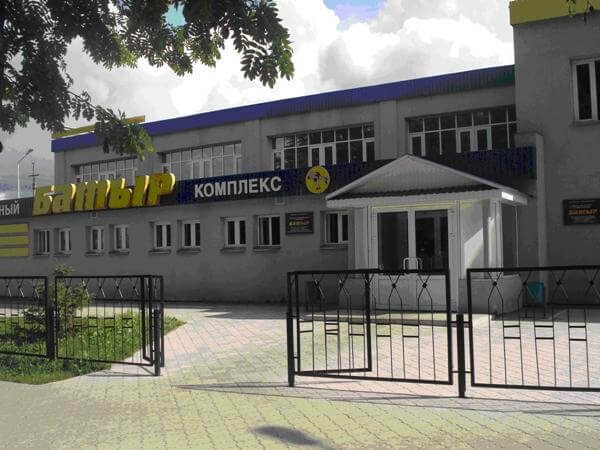 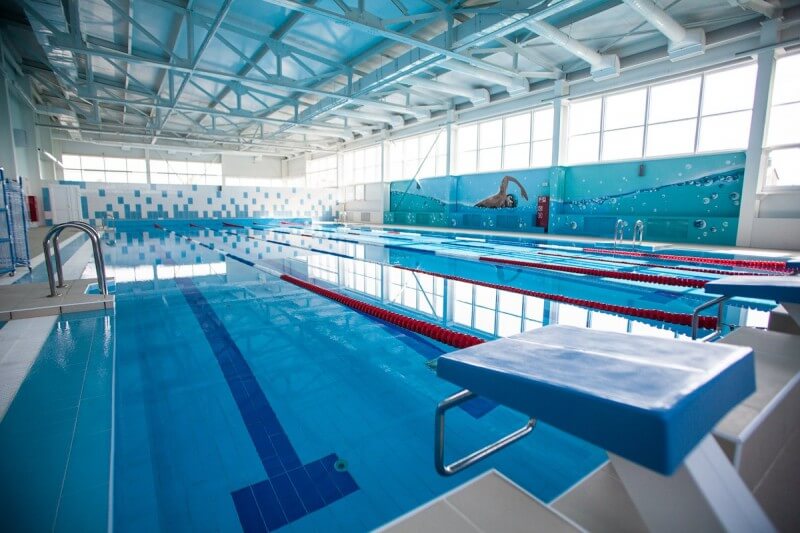 Направление доходов от оказания платных услуг на выплату заработной платы работникам иных отраслей Чистопольского района в млн. руб.(молодежная политика и ГиИр)
30
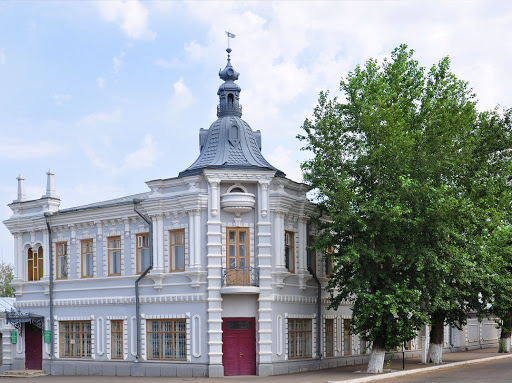 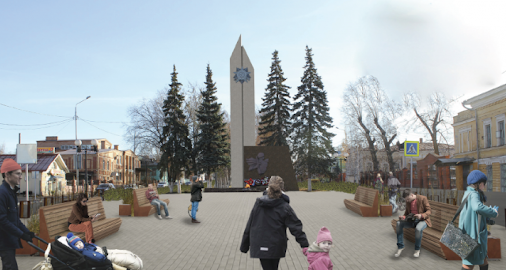 Дополнительную информацию по презентации можно получить, направив запрос на адрес эл. почты chis.fbp@tatar.ru